Применение генотипирования в иммуногематологии
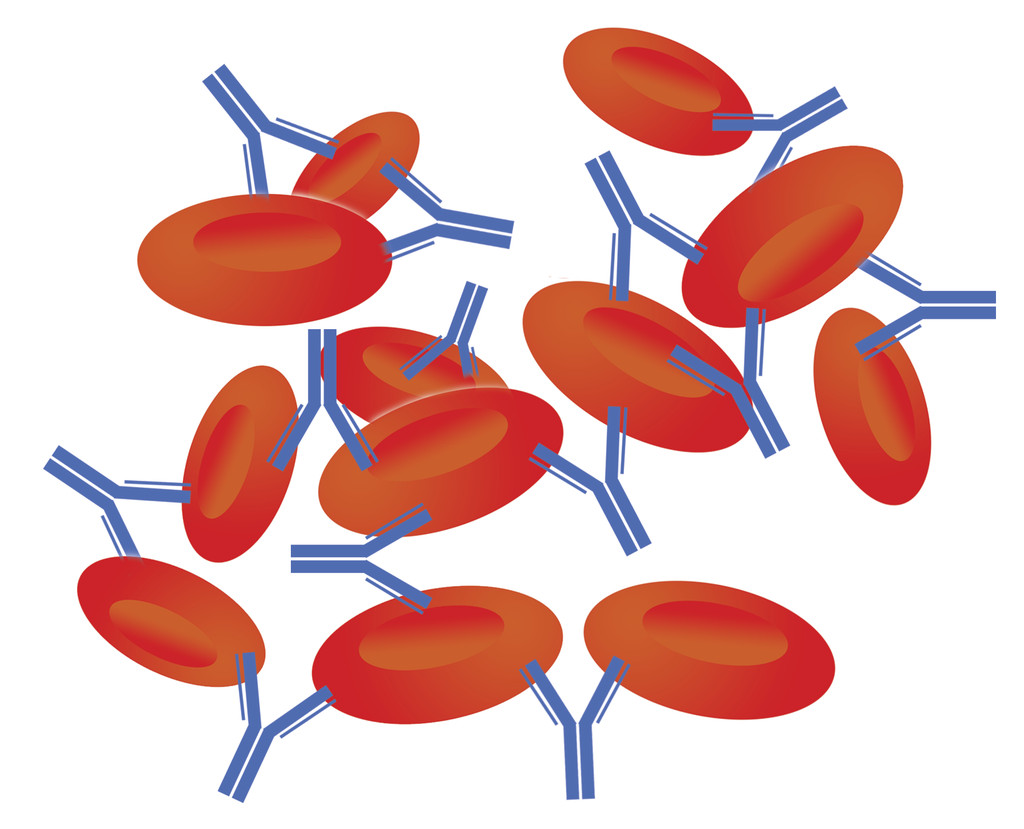 Минеева Н.В.
2021
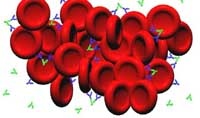 330  антигенов эритроцитовсистематизированы  в 43 системы антигенов эритроцитов
ДЛЯ 33 АНТИГЕНОВ НЕ ОПРЕДЕЛЕНА ПРИНАДЛЕЖНОСТЬ К КАКОЙ-ЛИБО СИСТЕМЕ:
14 антигенов –коллекция 200
 14 антигенов редкой встречаемости –серия700
3 антигена часто встречающиеся – серия 900
Системы антигенов эритроцитов
Антигены эритроцитов(продолжение)
Продолжение таб.
Kanno                                           KANNO                            037                           1
SID                                                   SID                                038                            1
CTL2                                                CTL2                              039                            2
PEL                                                  PEL                                 040                           1
MAM                                               MAM                            041                            1
EMM                                               EMM                             042                            1
ABCC1                                             ABCC1                           043                            1
В последние годы в медицинскую практику перед трансфузией внедрен обязательный скрининг аллоантител и расширенное типирование антигенов системы Rh:  C, с, Е, е;
 Улучшено качества иммуногематологического исследования благодаря использованию автоматизированных систем тестирования и обработки данных.  
Риски, связанные с переливанием компонентов донорской крови снизились, однако еще существуют.
Иммуногематологические  исследования, проводимые с использованием серологических методов, не позволяют получить достоверный результат в следующих случаях:
–  определение  группы  крови, резус-принадлежности, фенотипа других антигенов эритроцитов у больных, получавших гемотрансфузию в течение последних 3 месяцев из-за  одновременного присутствия в кровотоке эритроцитов донора (химеры);
– снижение экспрессии антигенов АВО, D и активности анти-А, анти-В антител при гематологических и онкологических  заболеваниях; 
– наличие  вариантных форм антигена D;
– присутствие у пациентов аутоантител, которые маскируют присутствие аллоантител, а также  затрудняют подбор совместимого донора из-за  неспецифических реакций со многими образцами крови доноров (лекарственные, бактериальные, прививочные).
Преимущества генотипированияпри  подборе крови
Больные, имеющие недавние трансфузии, которым  серотипирование неэффективно
Больные с положительным прямым антиглобулиновым тестом
Больные с множественными антителами
Доноры
 с  вариантными 
антигенами
  эритроцитов
Генотипирование
Генотипирование плода для диагностики ГБН и тромбоцитопении новорожденных
Тестирование зигот для панели тест-эритроцитов
Идентификация  антигенов  для которых отсутствуют реактивы для  серологического типирования
Применение генотипированияпри  выявлении антигенов эритроцитов
Генотипирование продукции, содержащей эритроциты:
Доноров для обеспечения  трансфузий больным с множественными антителами, а также в сложно диагностических случаях выявления антигенов эритроцитов.
В лаборатории:
При невозможности серологического типирования из-за отсутствия реактивов.
Для дифференциальной диагностики ауто и аллоантител
Разрешение  противоречивых  случаев серологического типирования.
Трансфузиологический сервис:
Генотипирование реципиентов после множественных трансфузий, а также больных с аутоантителами.
Пренатальное типирование матери и плода для оценки риска ГБН и   необходимости введения Ig анти- D, а также тромбоцитопении новорожденных.
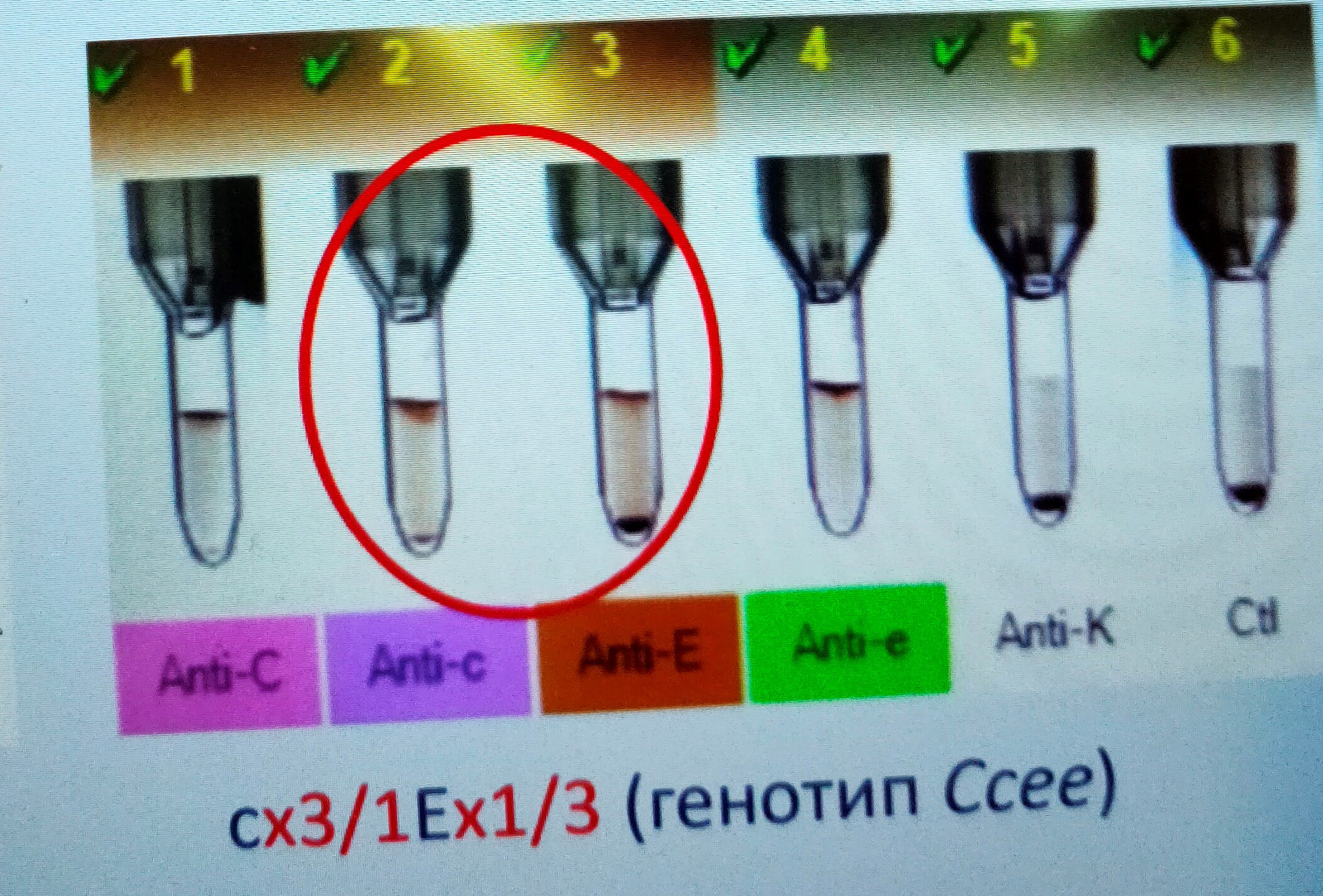 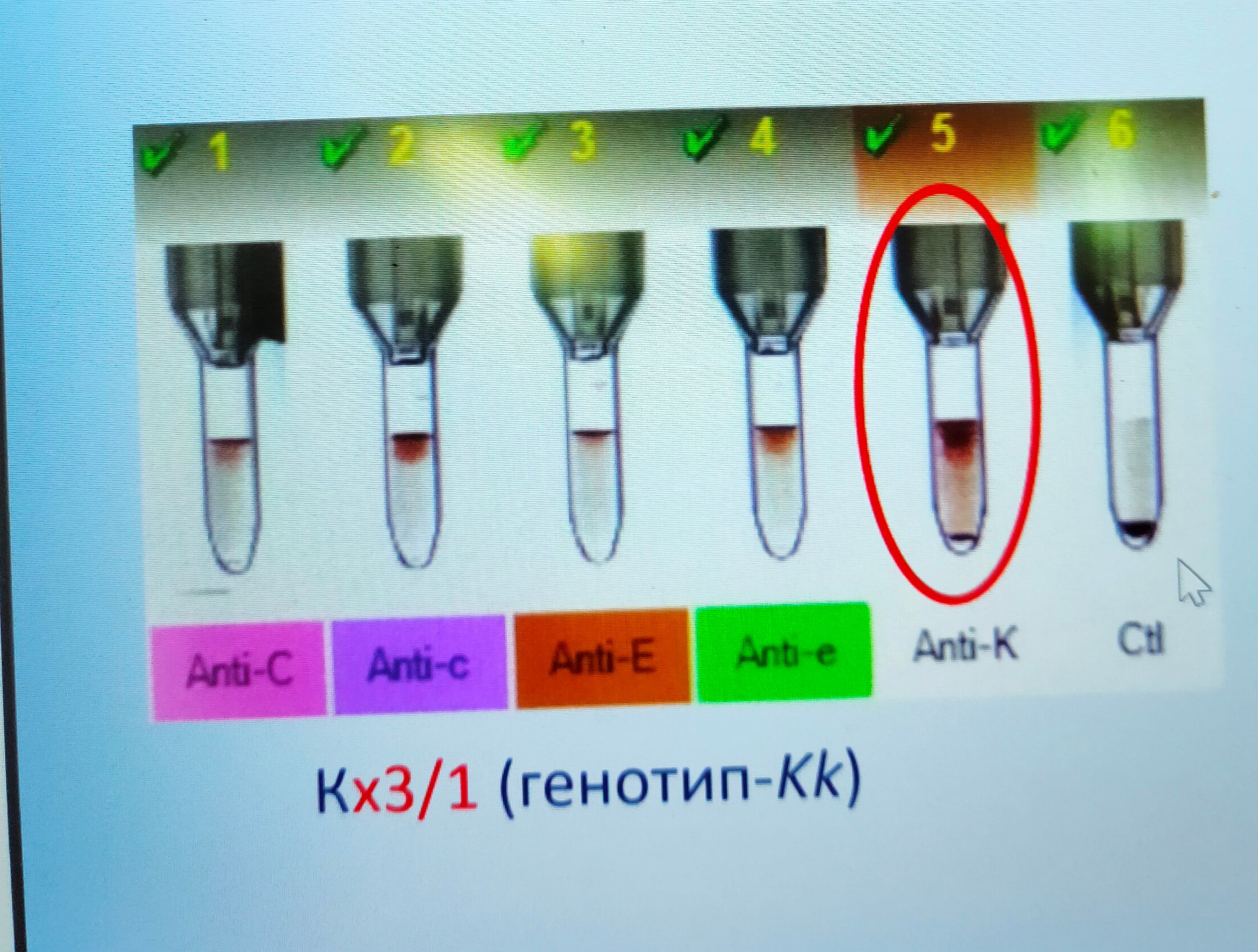 Генотипирование  для  антигенов эритроцитов позволяет
Выяснить фенотип клинически значимых антигенов эритроцитов
Определить наличие 32-34 антигенов эритроцитов
Дает возможность  определить перечень антигенов к которым могут выработаться антитела (антиген у реципиента отсутствует), и к каким не могут выработаться (антиген у реципиента присутствует)
Типирование  антигенов эритроцитов
Нидерланды:
 Генотипируют 30% крови доноров по антигенам системы резус, К, Даффи, Кидд и Ss. 
В Канаде генотипированы  10555 образцов крови доноров.  База данных используется для подбора крови сенсибилизированным больным
       Vox.Sang.2009,97,61-68.
В Канаде генотипированы  10555 образцов крови доноров.  База данных используется для подбора крови сенсибилизированным больнымVox.Sang.2009,97,61-68.
Генотипирование  антигена D
При  рутинном исследовании резус-принадлежности крови   трудно отличить вариантные и слабые антигены D, так как реактивы анти-D могут выявлять, а могут и не выявлять указанные антигены.
Иммуногенность D вариантных антигенов
Вырабатывают ли реципиенты и беременные женщины, имеющие D-слабый, анти- D после трансфузии D  положительных эритроцитов и как часто это происходит? 
Могут ли эритроциты донора, имеющего слабый D  антиген, но маркированные как D отриц., вызвать выработку анти-D антител при трансфузии D отриц. реципиенту?
Иммунизация редкое явление, потому что более 90%  D  слаб. являются типом 1,2,3 и не  вызывают выработку антител.
 Другие слабые D  ( тип 4,2- DAR  и тип 15) доноров могут привести к выработке анти-D у реципиентов после трансфузии, но они редко встречаются у доноров.
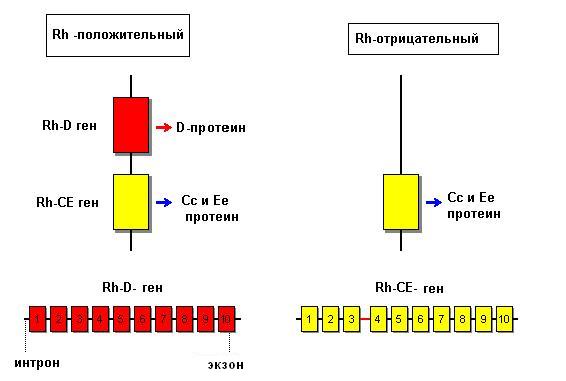 Формирование вариантных антигенов D
Гибридные гены, кодирующие D partial антиген
Частота встречаемости D вариантовв Германии ( Transf.Med. Rev 2008)
количество антигенных детерминант не снижено, отличаются качественно
Антиген  D
280 разновидностей антигена D.
В том числе более 200 разновидностей антигена D слаб .
Важно как часто они встречаются по сравнению с нормально выраженным антигеном D и их иммуногенность
В Европейской популяции – 0,2-1%
В России?
Системы  для генотипирования
Inno-Train Diagnostik GmbH, Germany
BAG Diagnostics, Germany
Axo Science, France
ImmucorGamma/BioArray Systems, USA
Grifols/Progenika, Spain
Agena, USA/Germany
Life Technologies Open Array, USA
Beckman Coulter/GenomeLab SNP stream, USA
И т.д.
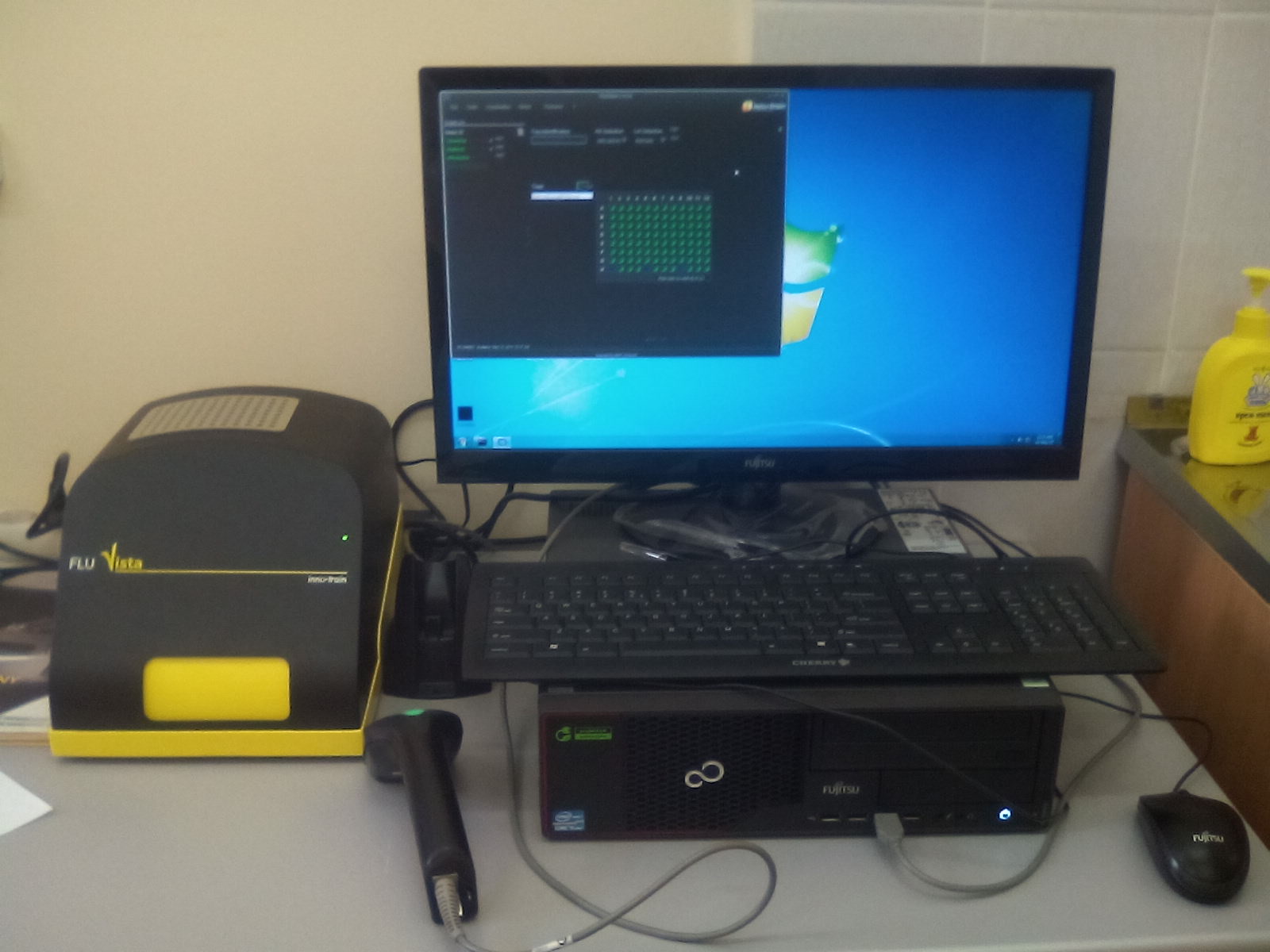 FluVista Inno-train
Inno-train RBC-FluoGene vERYfy:  D+, C+, Сw-, E-, c-, e+, K-, k+, Jka+, Jkb+, Fya-, Fyb+, M+, N+, S+, s+, Doa+, Dob+.
Типирование ПЦР, Inno-train RBC-Gene D weak/variant
Генотипирование (Inno-Train Германия)
Беременных – расхождения в результатах исследований.
 Больных с двойными популяциями –более 130 человек.
Пациентов  со слабо выраженным D или расхождением в результатах  исследований- 80 человек.
Характер агглютинации эритроцитов пациентов при серологических исследованиях антигена D в ID-картах (BioRad
Результат определения фенотипа антигенов эритроцитов агглютинацией в гелеПациент Ф.
Результат определения фенотипа антигенов эритроцитов агглютинацией в геле в НАГТ
Пациент М.
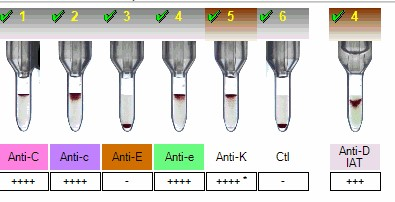 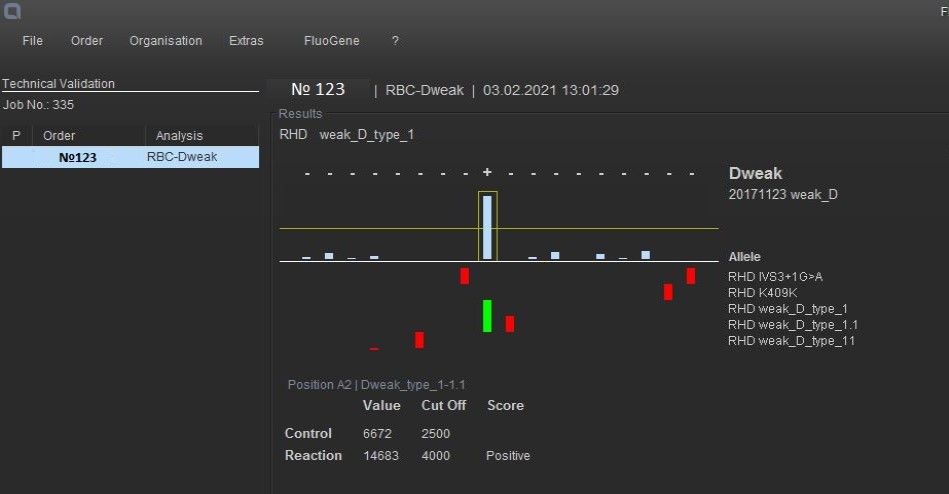 Типирование  Dweak
Dweak выявлен в   41 образце из 50 исследованных (82%): 
Типы D слабого
Тип 1     - 5 образцов
Тип 1.1 - 5 образцов 
Тип 2   - 7 образцов
Тип 3 -    24 образца
 
Другие варианты D weak не  обнаружены
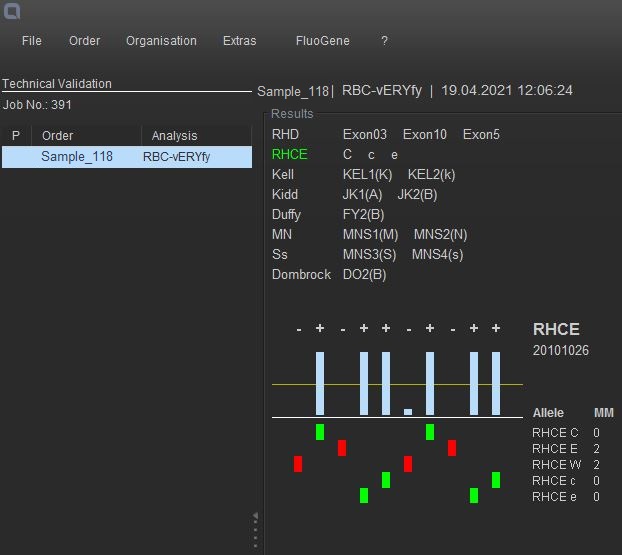 Донор Щ.
До  2007г. В, Rh D отрицательный.
С 2007 г.  методом агглютинации в геле    стал выявляться реактивом DVI  с характером агглютинации 1+, 
в 2017г  - 2+. 
Направлен в РосНИИГТ для уточнения резус-принадлежности (подозрение на D-вариантный).
 Результаты исследования:
ПЦР типирование D weak/variant выявило:
Weak-D-typ-2
 Заключение:  Rh + (резус-принадлежность положительная).
Больной К.
Первичное определении реактивами: АВ Rh-отр, Ccddee
Агглютинация в геле – АВ, DVI +/-(сомнительный),  ССееК-
Непрямой антиглобулиновый тест в геле с Anti-D): положительный (2+). 

Типирование ПЦР:  D+, C+, c- ,Сw-, E-, e+, K-, k+, Jka+, Jkb+, Fya-, Fyb+, M+, N+, S+, s+, Doa+, Dob+.
Типирование ПЦР D weak/variant: не обнаружен.
Заключение: D + (Rh принадлежность положительная)
Донор П.
Серологически: O, Rh-отр., СсееК-, В гелевых картах: k+, Kpa-, Kpb+, Jka+, Jkb-, P1+, Lea-, Leb+, Lua-, Lub+, M+, N-, S+, s+, Fya+, Fyb+. Направлен для уточнения резус-принадлежности. 
Результаты исследования:
Агглютинация в  геле – О, DVI отриц.; Фенотип: СcееК-, k+, Kpa-, Kpb+, Jka+, Jkb+, P1+, Lea-, Leb+, Lua-, Lub+, M+, N-, S+, s+, Fya+, Fyb+  (несовпадение по Jkb).
Типирование ПЦР:  D-, C+, Сw-, E-, c+, e+, K-, k+, Jka+, Jkb+, Fya+, Fyb+, M+, N-, S+, s+, Doa+, Dob-.
Типирование ПЦР: D weak/variant – отрицательный
Заключение:  Rh -принадлежность отрицательная. несовпадение с результатами по Jkb
Донор А.
Образец  крови направлен для уточнения наличия антигена Е (расхождения в результатах типирования на двух анализаторах разных фирм).

ПЦР типирование: D+, C-, E+, c+, e+, K-, k+, Jka+, Jkb+, Fya-, Fyb+, M+, N+, S-, s+, Dombrock a-b+
Заключение:  Фенотип ccDEеК-
Больная Б.
Серологически  О, химеризм по D.  Направлена для уточнения резус-принадлежности. Трансфузии?
 Результаты исследования:
 Типирование ПЦР:  D+, C-, E-, c+, e+, K-, k+, Jka+, Jkb+, Fya+, Fyb-, M+, N+, Dombrock a+b+
Типирование ПЦР D weak/variant: не выявлен (отрицательный).
 Заключение:  Rh + (резус-принадлежность положительная).
Благодарю за внимание